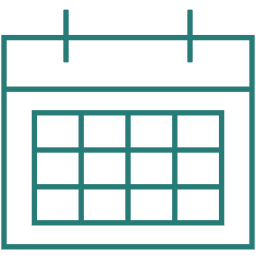 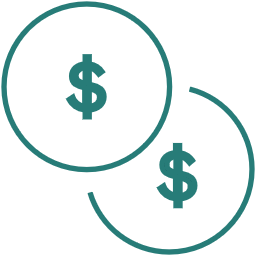 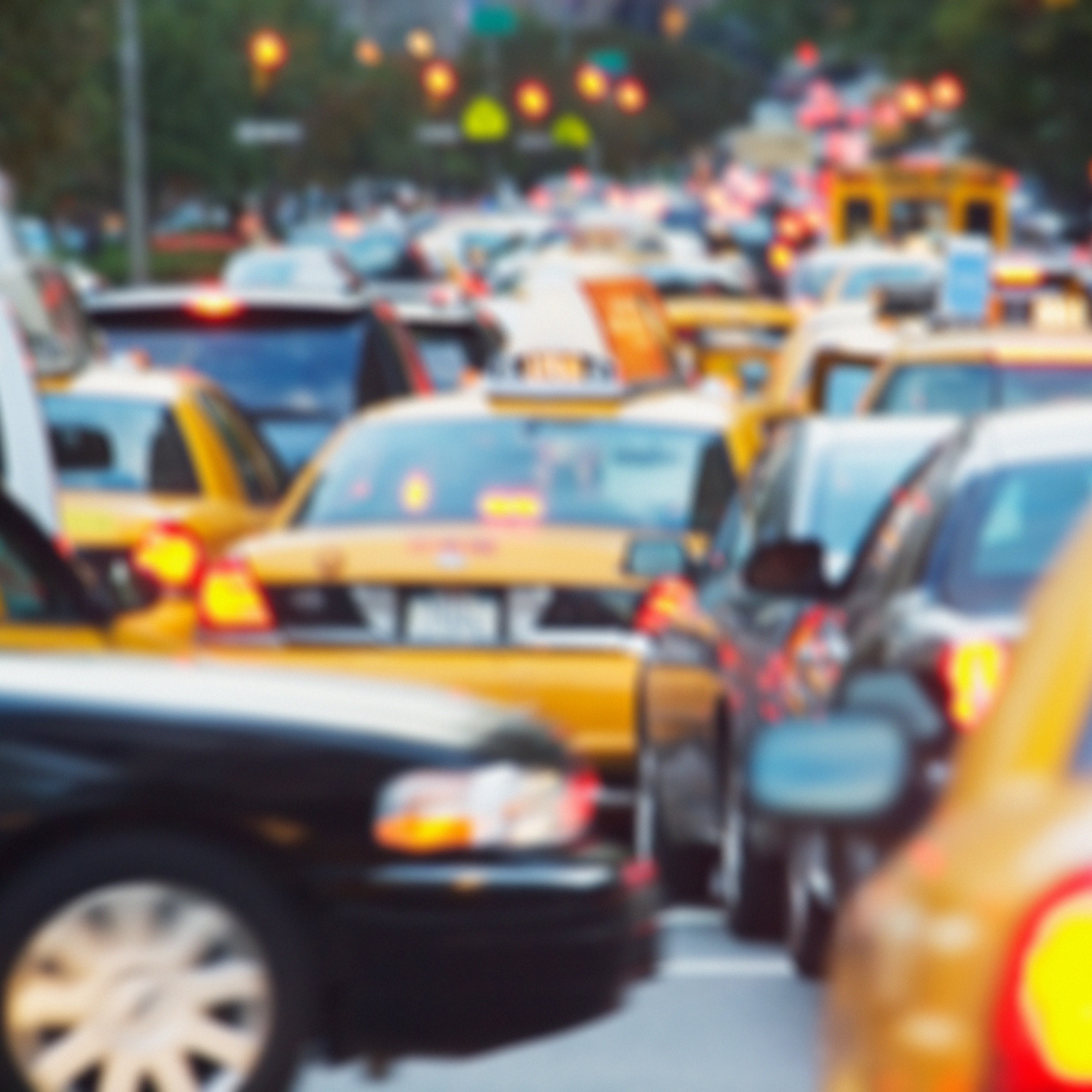 Energy Improvement in Rural or Remote Areas (ERA)
Application due*: 
6/28/2024
Available funding for 2024: $300M
**New grant, no previous winners**
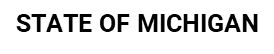 Source:https://www.energy.gov/oced/era
Document intended to provide insight based on currently available information for consideration and not specific advice
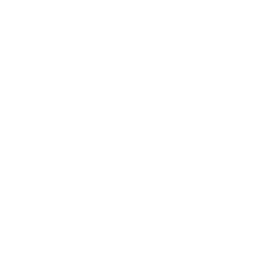 The Energy Improvement in Rural or Remote Areas will fund projects that advance clean energy solutions in rural and remote areas
Goals and merit criteria for Energy Improvement in Rural or Remote Areas grants:
This opportunity provides financial investment, technical assistance, and other resources to advance clean energy demonstrations and energy solutions in rural and remote areas that can be replicated and scaled
The main goals of the program are to:
Deliver measurable benefits to energy customers in rural or remote areas
Demonstrate new rural or remote energy system models
Build clean energy knowledge, capacity, and self-reliance in rural America.
Source: https://www.energy.gov/oced/era
Assistance for Energy Improvement in Rural or Remote Areas grant details
Assistance for the Energy Improvement in Rural or Remote Areas grants cover two topics
Community-Scale Demonstrations
Large-Scale Demonstrations
Description
Funding available to implement clean energy projects with a Federal cost share of at least $5 million and at most $10 million, using one or more clean energy technologies that advance resilience and provide other benefits to one or more rural or remote communities.
Funding available to implement clean energy projects with a Federal cost share of at least $10 million and at most $100 million. Projects should benefit multiple communities, either through a single installation (single site project), or through a series of installations with similar or complementary characteristics across multiple communities (aggregation projects).
Eligible grant uses
Microgrid designs and service models
Small hydropower systems
Hybrid configurations of distributed energy resources that are operable during extreme weather
Solar and/or wind farms, with or without energy storage, in multiple locations that share a common administrative and support staff
Utility-scale solar, wind farm and/or hydrogen or battery storage facility
Bioreactor that uses locally available biomass to replace fossil fuel generation
Renewables project that delivers significant additional benefits to a local community. 
Transmission investment that reduces reliance on fossil fuels
Clean energy generation in an area having trouble attracting investment due to geographic isolation.
Award amounts
Award size
Community scale demonstrations ($5M-$10M) ; Large scale demonstrations ($10M - $100M)
Community scale demonstrations (4 - 8) ; Large scale demonstrations (3 - 20)
Award number
Applicant share
Community scale demonstrations ($1M-$10M) ; Large scale demonstrations ($2M - $100M)
Community scale demonstrations ($40M) ; Large scale demonstrations ($260M)
Total anticipated Fed Share
Source: …
Source: https://www.energy.gov/oced/era
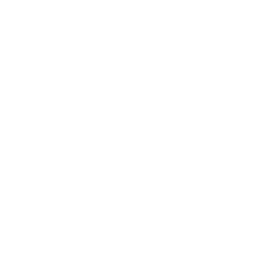 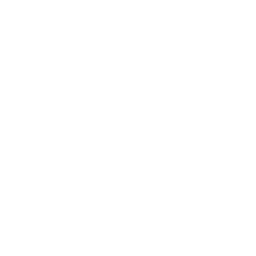 High level requirements to apply for a for Energy Improvement in Rural or Remote Areas grant
Eligible Entities
Key Grant Application Components1
Specific page limits for each application section in the FOA
Additional information on application requirements
Full application including:
Cover page
Project overview
Business development and management (including business, management, and financial plan)
EPC&O section (including description of technologies, existing infrastructure, and engineering evaluations)
Safety and Occupational Health, Cybersecurity, Permitting and Regulatory Requirements 
Risk Analysis and Mitigation 
Workplan
(As long as they can identify a US area with a population of over 10,000 that would befit from the project), eligible entities include:

Institutions of higher education
Non-profit entities
For-profit entities
Tribal Nations
State and local governmental entities
Incorporated Consortia 
Unincorporated Consortia
Application process includes a Concept Paper phase and a Full Application. Only applicants who have submitted an eligible Concept Paper will be eligible to submit a Full Application. 

Concept paper including:
A statement about the applicant and an attestation of the entity’s authority to adopt building codes
A description of the applicant’s high-level plan to adopt, implement, and enforce the eligible code or codes, or implement and enforce an already adopted eligible code or codes
1.	Not the requirements to apply for TAC support. Not inclusive of all documents required to apply; please refer to  upcoming NOFO for the full requirements and details
2.	Excluding supporting documents
Source: https://www.energy.gov/oced/era